Preventing Infant Mortality
Did You Know?

The infant mortality rate for America’s Black babies is more than twice the rate of white babies.

Learn more:

nichq.org
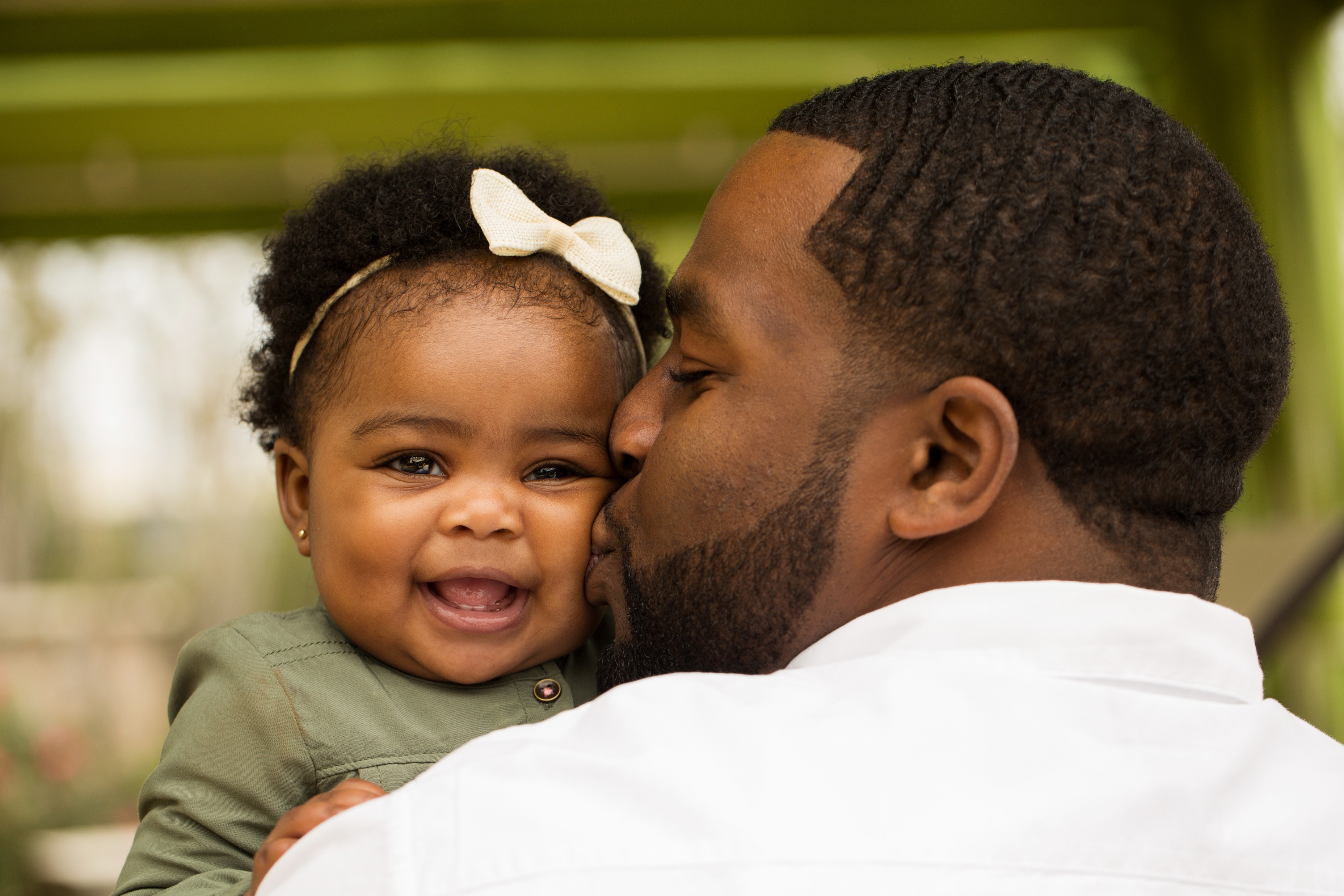